Controlled responding to challenging situations and people 
With
Bernard Genge
Aims & desired outcomes
Aims – To know how to take a step back and choose a rational response to challenging situations and people  

Outcomes – By choosing an appropriate response to challenging people and situations you take control and evolve confidence 

As we go through this masterclass decide what you will START, STOP & CONTINUE doing
[Speaker Notes: 54321 decide/do  STOP – every one of my 20+ masterclasses. 
Strategies in this masterclass to prepare yourself for challenging situation and also to respond when those challenges happen – keep an open mind and try them.]
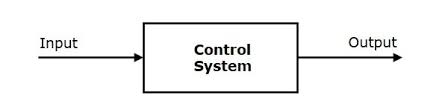 [Speaker Notes: We are the control system, by operating it effectively we influence the output.
Self-awareness – on a score of 0 -10 how in control of your responses to extremely challenging people and situations are you?]
Set scene
We can frequently find ourselves in the position of having to react/respond to behaviours that are difficult to understand. These behaviours can be stressful and can trigger a fight or flight reaction. By improving our skills in recognising the need behind the behaviour and taking control of how we respond in a calm and non-judgmental manner, we will become more successful to the challenges we encounter. 

Unfortunately, most of us react to a challenging situation in a way that can actually make it worst. If you have someone talk to you aggressively or inappropriately we basically have a choice to either courageously respond to their aggression or thoughtfully and considerately listen to them, what do you do? By responding with courage, although it sounds good can often be like throwing petrol on a fire and inflaming it, whereas thoughtfully and considerately listening can also sound good but it can give off the message to the other person that ‘you can walk all over me’!

What we will learn here is how to create a balance between being thoughtful and considerate to diffuse the situation, and knowing when the time is right to courageously state your own boundaries of what is acceptable and unacceptable in the way the other person speaks to you.
﻿
[Speaker Notes: Are you a rational/thinking person or intuitive/feeling person]
Why its difficult – fight or flight
The fight-or-flight response (also known as the acute stress response), refers to a physiological reaction that occurs when we are in the presence of something that is mentally or physically terrifying. 

It is triggered by the release of hormones that prepare your body to either stay and deal with a threat or to run away to safety. We can also freeze which is to hide away.

The term "fight-or-flight" represents the choices that our ancient ancestors had when faced with danger in their environment. They could either fight, flee or freeze. In either case, the physiological and psychological response to stress prepares the body to react to the danger.

The fight-or-flight response can happen in the face of an imminent physical danger (growling dog when out running) or as a result of a psychological threat (such as preparing an important presentation).
[Speaker Notes: Self awareness – do you fight, flight or freeze?]
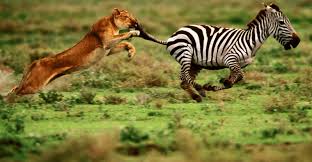 [Speaker Notes: It works in nature but how effective is it in our world?]
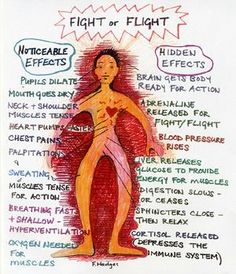 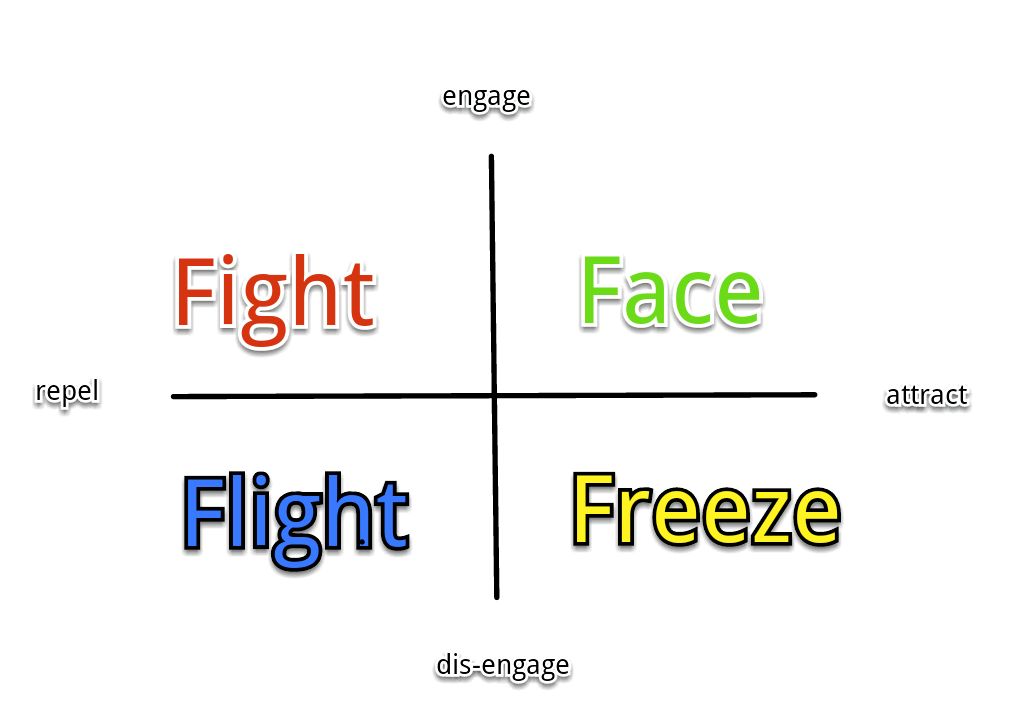 [Speaker Notes: Many people go between fight/flight – highlight it]
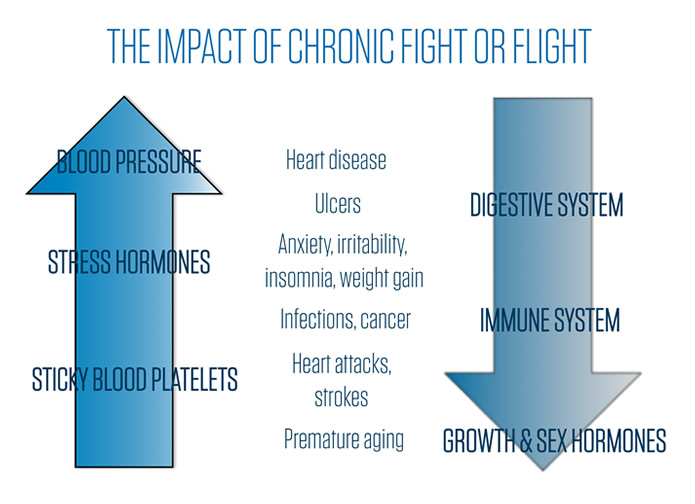 9
[Speaker Notes: Is stress the hidden biggest killer]
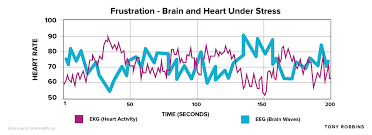 Debilitating emotions such as anger raises brain waves by over 200 times the norm, its no wonder we can’t think/act rationally when in fight or flight.
Reset this fight, flight, freeze.
If we don’t reset the fight, flight, freeze mechanism and we don’t have anyone to fight with we fight with ourselves. 
One very powerful way to reset this fight of flight is by meditation in nature (your garden is fine)
To add additional power to it light a fire or take a candle with you and visualise your fears, baggage, hang ups going into the flames and then visualise inhaling positive, controlled and powerful energy that will keep you in control of even the most challenging situations and people – doing this starts to lodge it in your sub conscious mind so you can recall this control when needed. 
You can also do this at home with a candle. To add power to it hold your hand against your heart because your heart releases healing chemicals into your body when the heart mind is connected. 
Try meditating on facing and leaning into your fears – the ones that transfix you into the freeze, meditate stretching your comfort zone and continuing to improve your control. If we live in fear (anger. Rage etc.) the universal mirror reflects that fear back to us so we have to face it.
[Speaker Notes: Meditation generally is very effective for calming the mind]
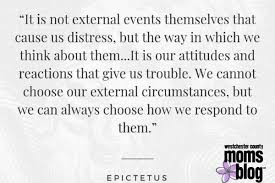 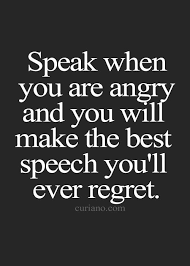 [Speaker Notes: Often it is not what another person says or does that really upsets us, but how we reacted is what causes us internal pain and distress.]
Do you value ………..
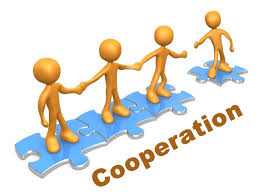 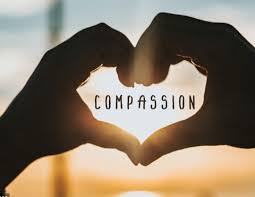 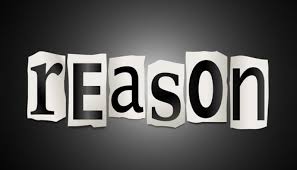 If you do learn to press the
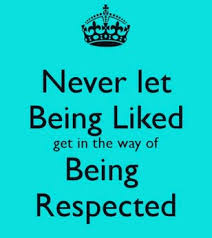 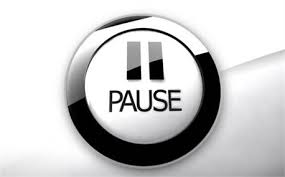 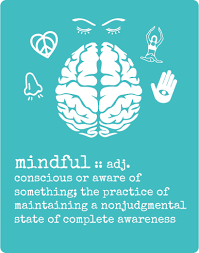 and be
[Speaker Notes: Write your own values statement – show my list. Refer to it when you need to respond in a controlled way and to change your mindset about a person/situation]
What to do – this needs lots of practice
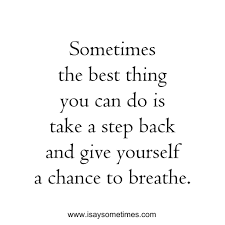 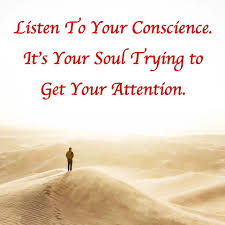 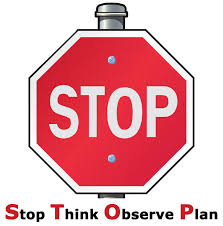 If you need to; make an excuse to give yourself some time
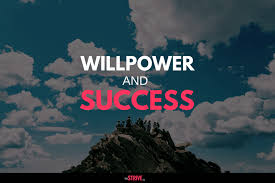 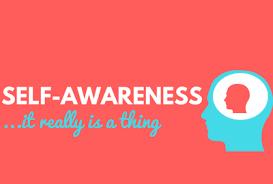 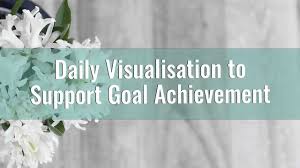 [Speaker Notes: These are the covey steps – conscience/willpower at the time, self awareness and visualization afterwards – lets look at this in practice]
Responding V reacting to others and challenging situations
REACTIVE  RESPONSE  MECHANISM
STIMULUS
OUR INNATE REACTION
NASTY CONSEQUENCE
=
Responding V reacting to others and challenging situations
CONTROLLED SELF-CHOSEN  RESPONSE
SO HOW DO WE USE THIS ‘BREATHING SPACE’ – TO GIVE US TIME TO TAKE CONTROL?
STIMULUS
OUR CHOSEN RESPONSE
Responding V reacting to others and challenging situations
PROACTIVE/ASSERTIVE  RESPONSE
INDEPENDENT WILLPOWER
CONSCIENCE
STIMULUS
OUR CHOSEN RESPONSE
FREEDOM TO CHOOSE 
OUR RESPONSE
SELF-AWARENESS
IMAGINATION
Remember to always STOP
[Speaker Notes: Reflect back to a time recently – self-awareness & imagination – do this every time you react. 
Magic phrases – That’s interesting: tell me more? Why did you ask, do or say that?]
Another response – muscle relaxation
This response needs a high degree of self-awareness of how you ‘feel’ when someone rattles your cage, so think back now to times when someone has upset you and where did you feel it – was it a tightening of the shoulders, tension in your arms and hands or something else?

When it happens again STOP (Stop, Think, Observe, Plan) and this time really focus on the ‘O’ by observing where you feel the tension, so for example if it is the shoulders, when you’ve taken yourself away from the challenging situation, intensify that feeling of tension in your shoulders, then gradually (not quickly) release it. 

Finish by putting your hands on your shoulders, then take a deep inhalation through the nose whilst turning your head to the right and looking over your right shoulder, then exhale through the mouth whilst turning the head to the left and looking over the left shoulder. Then do it the other way around. 

What about if you don’t have time to take yourself away from the situation?
Know your boundaries and (this needs practice) have a pre-prepared assertive response, that you can use for most situations – ‘I really want to discuss this with you, but please don’t raise your voice at me, lets sit and have a coffee and discuss it’ – or something like that.
[Speaker Notes: Prepare your boundaries now and then after this masterclass and within one week share them with two people]
Another response – deep breathing
STOP
Put one hand on the chest and the other on the lower belly then take a deep breath in through the nose hold it for a few seconds and then exhale through the mouth. 
Do this 3 times and you should be calm and can connect to your rational mind.
Being able to connect to our rational rather than emotive mind is key
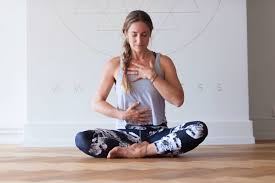 Summary – key word ‘choice’.
When we are faced with a challenging person or situation, we can either react on impulse through fight (aggressive reaction), flight (passive reaction), freeze (passive reaction) or choose an assertive response. 

But what choice is right? The answer is it depends on the situation. If for example you are cut up by an angry out of control driver, the best response is to passively ignore it, if it’s a life-or-death situation you are faced with, then do anything you can to get away, even if that is controlled aggression might be the best choice. If however it is a bully at work speaking to you inappropriately a well-chosen assertive response stating your boundaries and what is unacceptable in the way that person speaks to you is best – this however needs to be done with thought and consideration so to not exacerbate the situation. 

When we respond rather than react, we take a moment to pause, perceive, and proceed based on what we really believe to be the best course of action and this needs practice. 

When you slip back into a reactive mode from time to time, don’t beat yourself up, but use your self-awareness to assess how you reacted and why and then visualise yourself responding appropriately to a similar situation in the future.
[Speaker Notes: You need 6 C’s -courage and consideration to be CCC = competent, confident and committed = 4th C celebrate]
30-day challenge
Count to 50 or 100, think about the best way to diffuse it, listen to your conscience and tap into the willpower to be controlled
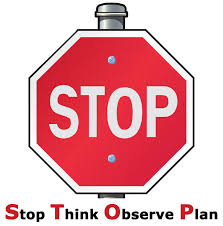 Over the next 30-days when there is an ‘issue’, do not get emotional but:
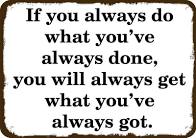 Observe the situation and most importantly how you are feeling about it, then
Plan a rational controlled response balancing the courage and consideration. Don’t wing it, plan it. Remember…….
30-day challenge
Do the meditation on slide 10 to reset your fight/flight
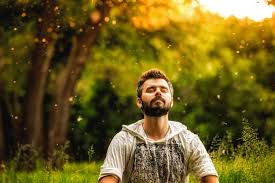 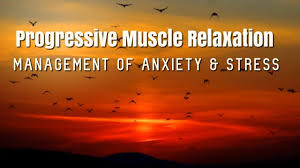 Muscle relaxation on slide 17
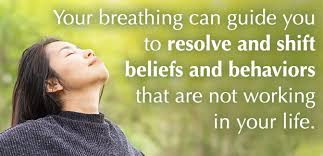 Deep breathing exercise on slide 18 to calm yourself & develop high self-control
Action plan
As a result of todays masterclass what will you:

START DOING

STOP DOING

CONTINUE DOING
[Speaker Notes: 54321 decide/do]
Further opportunities
Personal Resilience facebook group.
Ignite: Find Your Passion, Live Your Purpose & Re-Write Your Future
https://www.facebook.com/groups/216645969611627/?ref=share

Youtube  channel: 
https://m.youtube.com/channel/UCOEQFv-O8IqgyjaR7TxRuCQ

bernard.genge@gmail.com
Further information/watching
https://www.youtube.com/watch?v=8jPQjjsBbIc
How to stay calm when you know you'll be stressed | Daniel Levitin 12 mins 20 
 
You're not at your best when you're stressed. In fact, your brain has evolved over millennia to release cortisol in stressful situations, inhibiting rational, logical thinking but potentially helping you survive, say, being attacked by a lion. Neuroscientist Daniel Levitin thinks there's a way to avoid making critical mistakes in stressful situations, when your thinking becomes clouded — the pre-mortem. "We all are going to fail now and then," he says. "The idea is to think ahead to what those failures might be."
 
This video also relates to the importance of taking control of our health and making it a top priority.